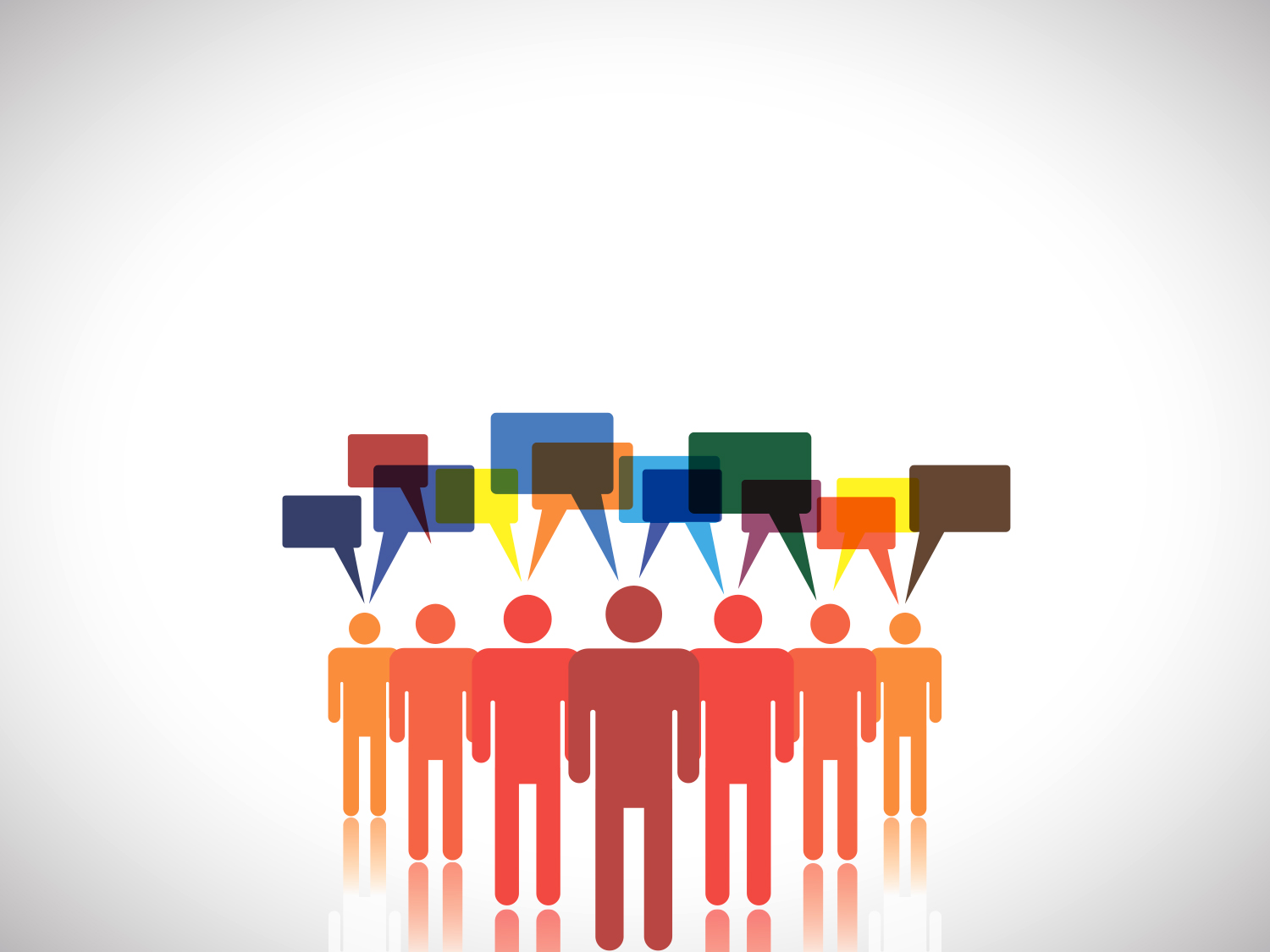 Финансовый ОТЧЁТ КРК ПЕРВИЧНОЙ ПРОФСОЮЗНОЙ ОРГАНИЗАЦИИ МАДОУ Д/С № 39ЗА 2019 – 2024 ГОДА
Профсоюзный бюджет
40% ППО
20% Вышестоящие организации
1%*
40% ТюмГО Общероссийского Профсоюза образования
ДОХОДЫ
* ст. 56 Устава Профессионального союза работников народного образования и науки Российской Федерации (утвержден VIII Съездом Профсоюза от 14 октября 2020 года)
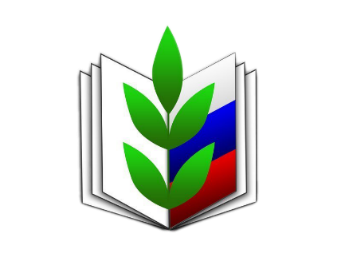 ПРОФСОЮЗНЫЙ БЮДЖЕТ
ПРОФ ВЗНОСЫ в среднем от 347 руб 10 коп
Возрос %охвата
Увеличилось количествочленов Профсоюза
Расходы профсоюзных денежных средства
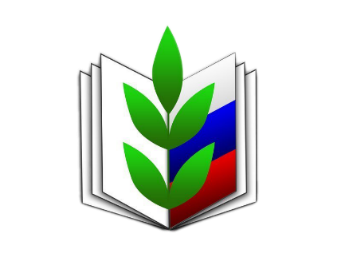 Основания для выплат 
материальной помощи членам Профсоюза по заявлению
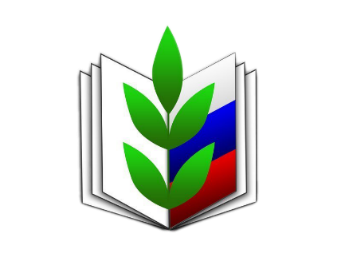 Оздоровление и отдых членов Профсоюза и их семей
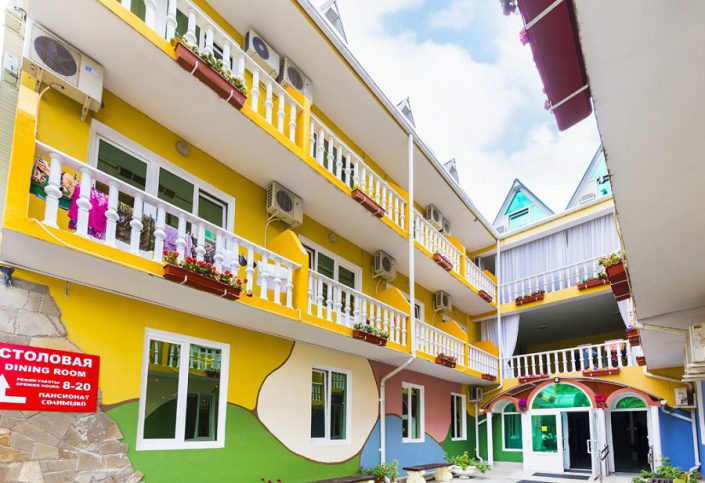 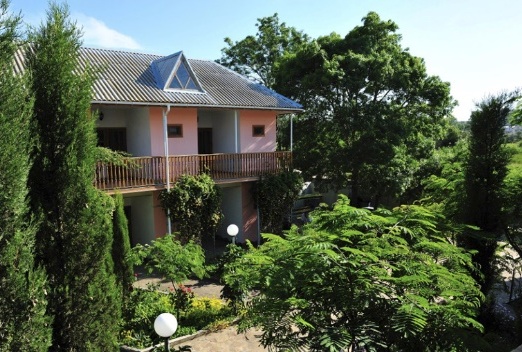 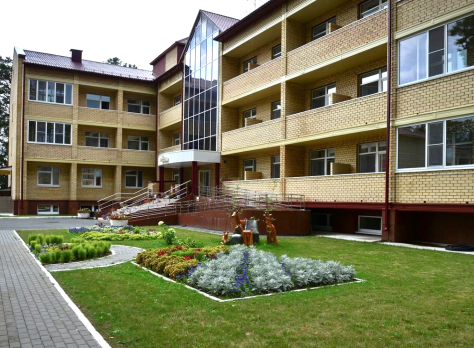 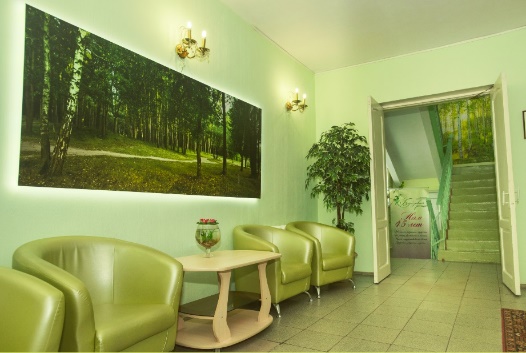 .
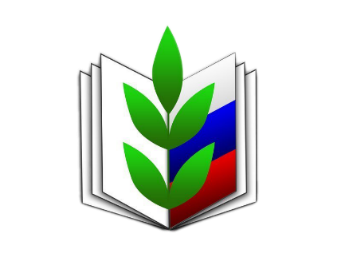 Мы – вместе, мы можем! ОХВАТ ПРОФСОЮЗНЫМ ЧЛЕНСТВОМ
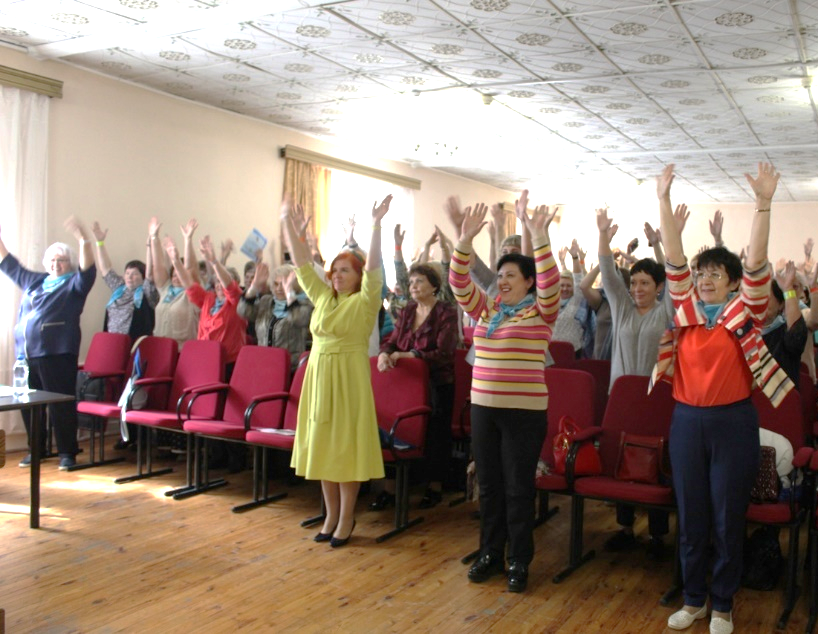 Профсоюзный бюджет
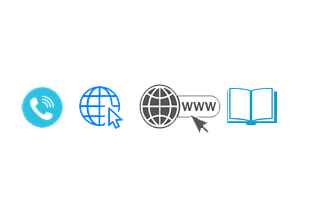 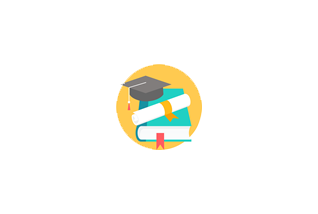 Работа с молодежью
Конкурсы профессионального мастерства
Оздоровление и отдых
Заседания, конференции, совещания
Обучение кадров и актива
2,3%
0,6%
2,6%
1,6%
1,0%
Культурно-массовые и спортивные мероприятия
32,6%
Информационно-пропагандистская работа
10,4%
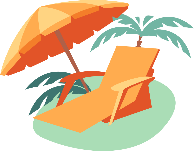 Целевые мероприятия
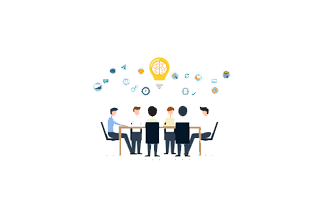 51,11%
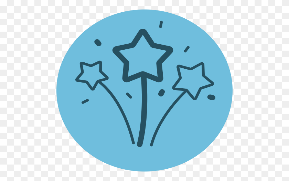 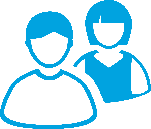 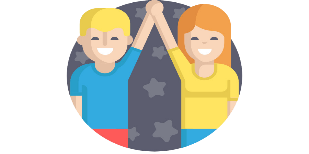